PRESENTATION TO PORTFOLIO COMMITTEE ON AGRICULTURE,FORESTRY AND FISHERIES
CONDITIONAL GRANTS AND EQUITABLE SHARE PLANS AND PROGRESS 

PROVINCE:LIMPOPO
PRESENTER: NOWATA JETHRO
21 SEPTEMBER 2016
1
Presentation outline
Overview of the province
Food Security Status in the past 5 years
National Development Plan
Nine Point Plan
Key Agricultural Development Zones
Commodities Produced in Limpopo
Highlights
Agri-Park
Planned Activities
Investment per Commodity 
Major commodities and progress
Programme Allocation in 2016/17
Job Creation
Capacity Building
Extension Recovery Program
Colleges of Agriculture
Disaster 
Fetsa Tlala Readiness
Land Care and EPWP
Drought Status
2
Overview of the Province
Total agricultural land available for agricultural production is 11 321 million
Size of the area under irrigation 163 080,20ha (SIQ 2011)
Dominated by citrus, subtropical fruit and vegetable as well as variety of nuts. 
Limpopo has approximately 88% of the population living in non-urban areas (StatsSA 2015 General Household Survey report, released in June 2016)
Limpopo is among provinces with the highest % of households relying on grants, at 59,8%, more than the national average of 46,2%. 
Limpopo province has the highest percentage of people involved in agriculture, at 43,8%. The national average is 16,9%.
3
Food Security Status over past 5 years
Qualitative and quantitative data have been gathered in the province of Limpopo across 5 different districts in 2011. 
In the same year findings showed that 52% of the sampled households were severely food insecure while 32% is living off less than 1$US a day.
In 2015 the number of households involve in agricultural activities were 71% in order to improve livelihood. 
Grain production was the most popular agricultural activity across the four Livelihood Zones (74.7%).
Livestock production was second most popular agricultural activity practiced by households from the selected Livelihood Zones, with 26.5%.
Poultry production was the third popular agricultural activity in two zones practiced by 14.25% of the households.
Fruit and vegetable production was the third most popular agricultural activity in one zone, practiced by 25.3% of the households.
The province will continue to implement programs like Fetsa Tlala and Aquaculture to improve livelihood and income of the rural communities.
4
National Development Plan (NDP)
Targets (Nationally):	

1 million jobs - Job increase of 500 000 by 2019 (100 000/annum) and 1 million by 2030

2 million ha of strategically located land acquired by 2019

1 million ha of under-utilized land in communal areas and land reform projects put in production

Provide support to 80 000 new smallholder producers by 2019

Food security for all by 2030 – Reduction of households vulnerable to food insecurity by 9.5% by 2019
5
Nine Point Plan (SONA 2015)
Resolving Energy challenges.

Revitalizing the Agriculture and Agro Processing value chain (RAAVC) -  Agri-parks adopted as a model for implementation.

Advancing beneficiation and adding value to mineral wealth.

Effective Implementation of Industrial Policy Action Plan(IPAP).

Moderating workplace conflict.

Encouraging Private Sector Investment.

Cross cutting areas to reform, boost and diversify the economy (i.e Water and Sanitation infrastructure).

Unlocking the potential of SMME, Co-operatives, Township and Rural Enterprise potential.

Growing Ocean Economy and Tourism & Aquaculture “Operation Phakisha”
6
Identified Key Agricultural Development Zone
Prior to the Agri-Parks concept,  the LDARD had already started work at identified Key Agricultural Development Zones (ADZ),  confirmed by Agri-Parks development focus
Priska development in Mopani District, supporting horticulture development (variety of cash-crops and fruit production)
Nwanedi development in Vhembe District,  supporting vegetables, mainly tomato. 
Lower and Upper Lepelle river in Sekhukhune District supporting mainly grain production
Red meat zone development in Waterberg district
Potato belt development in Capricorn District, 
Aquaculture development targeting rural communities with in-land water sources, focusing on Sekhukhune and Vhembe.
Poultry cluster – provincial focus, with specific focus on Sekhukhune and Capricorn
7
COMMODITIES PRODUCED IN LIMPOPO
Livestock
Red meat
Beef
Game/Venison
Dairy
White meat 
Poultry (Broiler and Egg Production)
Pork
Fish (Aquaculture system)
Horticulture 
Citrus
Subtropical fruit
Avocadoes
Bananas
Litchi
Mangoes
Nuts
Macadamia Nuts
Vegetables
Tomatoes
Potatoes
Onions
Industrial crops
Tea
Cotton
Tobacco
Field Crops
Grains
Maize
Sorghum
Wheat
Canola 
Oil and protein seeds
Sunflower
Groundnuts
Dry Beans
Soybean
Forestry
8
LDARD’s contribution (MTSF targets)
9
LDARD’s contribution (MTSF targets)
10
APAP and MTSF; Nine Point Plan progress
11
APAP and MTSF; Nine Point Plan progress
12
APAP and MTSF; Nine Point Plan progress
13
Highlights
The Department has since 2014/15 to date put more than 51840ha under production of which  391ha were under irrigated land. 

Assisted 72 projects with irrigation water at a cost of R87.8 million @ average cost of R106 094/ha. This intervention has assisted farmers to access different markets e.g. Mccain – all potato producers; Tiger brand – all Nwanedi farmers and Kopano Disable; woolworths – GRASP farmers, PnP - Vhuawelo etc. 

Adopted development approach that focuses on the priority commodities of the province ensuring that rural communities participate in the economy.

Partnering with different funders over the years e.g. Anglo Platinum at Mapela Red Meat Cluster; Job Fund, Department of Small Business at Nwanedi; World vision at Sekgosese Milling; Ba-Phalaborwa foundation (Mining foundation) Waterbok Irrigation Project.
14
Highlights continues
Nwanedi Agricultural Development  now called Nwanedi Agricultural Agri-Park Development is unlocking market opportunities for more than 200 farmers. 
The development initiated has attracted R58 million over three years from Job Fund and R7.6 million from Department of Trade and Industry.
Nwanedi Incubation program has increased production from 30tons to 60tons per ha. Employment opportunities has increased from 03 to 09 permanent employees per farmer. 
This (Nwanedi) project has already created more than 562 job opportunities during installation of irrigation systems and 187 during production.
15
Agri-Park: Development Approach
Primary production is being developed and increased mainly to support agri-parks
Production infrastructure is being developed in more comprehensive manner (targeting cluster support, support production logistics system developed i.e. mechanization, production inputs etc.
Improved knowledge and skills of farmers along value chain
Ownership is instilled within farming communities through participatory approach model – farmers are taking part in the planning processes, implementation of certain activities like fencing, debushing are carried out by farmers etc.
16
Agri-Park
17
Planned Activities aligned to APAP
18
Investment per commodity
19
Major commodities and progress
Cash crop main high value crops (Tomatoes and Baby Vegetables
Two main areas: Nwanedi and Mopani
 The two areas cover : 273 farmers 
Phase 1 extend of land in hectares: 4 140 ha
Main objectives: improved infrastructure  primary and secondary and create Coordinated production and market supply system through cluster approach:
Just between 2014/15 to date 30 farmers all women received irrigation infrastructure and all have started with production each creating between 9 to 12 jobs from only 02 to 03 jobs. Production increased also from 30 to 60 tons.
The flow of water has also improved at Mopani Prisca canal
Potato Development
Target area is Capricorn District covering part of Blouberg, Molemole and Polokwane Local Municipalities
The main objective is to graduate ten (10 small producers to commercial level by 2018/19) and currently the province has only 05 producers compared to 95 white commercial producers.
Completed four irrigation projects and production has started on three 03 projects i.e. (Maiwashe; Maroon Trading and Maseka; 
One project on advert and two planning in this current financial year. 
Completed two packing facilities (Raletjena (CASP & DRDLR) and Solly’s Boerdery (BEE fund and CASP to develop ablution facilities)
20
Programme allocations in 2016/17
21
Jobs Created Quarter 01 of 2016/17
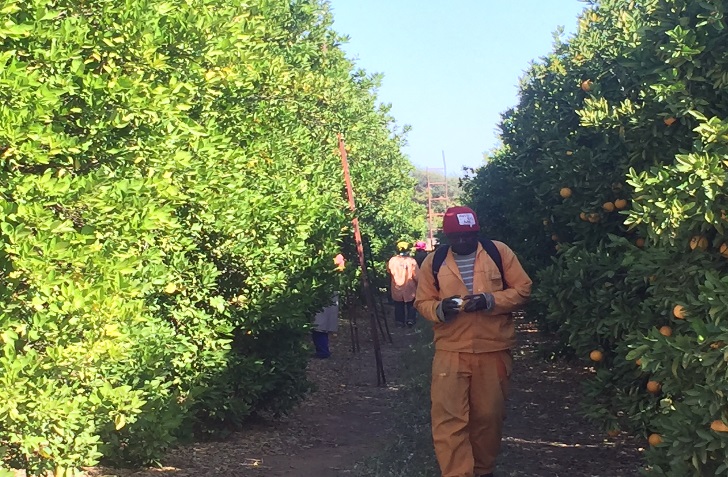 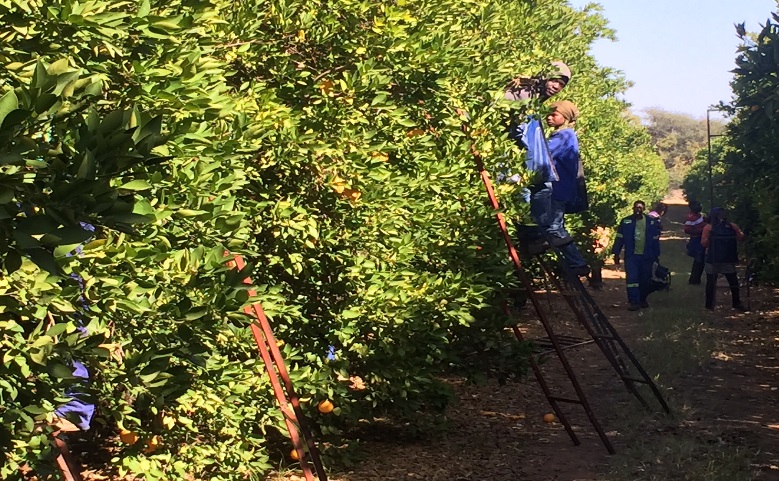 22
Capacity Building
Training during quarter 01: concentrated on marketing - assisting the beneficiaries to create effective and efficient market systems so as to reduce transport costs by initiating bulk cluster production systems. 
Invoices were processed in July 2016 outside quarter 1 period. 
Mentorship was not provided during the period under review and to date the Department has recommended 17 companies to provide mentorship to projects.
23
Extension Recovery Program
24
Colleges of Agriculture
Two colleges of Agriculture in the Province namely Tompi Seleka and Madzivhandila College
2016/17 CASP budget: R17,2m. 
CASP expenditure at quarter 01 was: 18%(R3,1m)
Equitable share budget is: R9,7 million 
Total R 26,9m 
CASP Non Financials
CASP – three (03) main projects (Madzi Cluster @ 58% completion; Tompi Cluster 2 @ 53% and Cluster 4 @ 62%.
Piggery project for vocational training at Madzivhandila was completed. 
Equitable share budget will be used to construct Academic Structure. The bid was advertised and closed on the 17 July 2016.
25
Disaster
Total number of project = 43
Program Value: R15.5m
Expenditure: 08% (R1.3m)
01%-25%:  18 projects – R9.6m
26%-50%:   15 projects – R4,1m
76%-100%: 10 projects completed – R1.3m
26
Fetsa Tlala readiness 2016/17
Standard operative procedure has been approved to guide the implementation of the mechanization Support program
Contract has been concluded with Landin to service and repair all tractors.
Out of 480ha targeted  in Quarter 01 only 43 hectares  were ploughed and planted as a results of incomplete projects in the identified areas like Mogalatjane and dam levels - restrictions 
All tractors are in good condition except only three tractors with Landin for repairs out of 72. 
Fertilizers procured and delivered = 37 tons
Seeds procured and delivered = 16.2 tons
Potato seeds = 3.1 tons – already planted
Chemicals procured and delivered = 160 litres
Delivery of production inputs is progressing
27
LANDCARE AND EPWP PROGRESS: QUARTER 1 - 2016/16
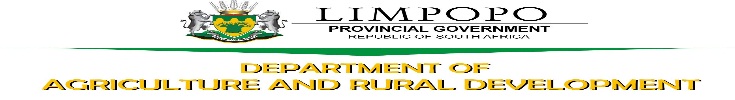 CURRENT DROUGHT STATUS AND MITIGATION STRATEGIES
Limpopo Province received below normal rainfall during the previous summer, October, November and December 2015.
The situation did not improve since then.
No rainfall was received during the current spring, September 2016
Provincial farmers are continually given early warning information awareness and advisory services regarding the current drought situation.
The Province through equitable share has set aside an amount of R8m for drought relief purposes while conditional grants has supplemented with R13million
The average Dam levels is at 49.1% at 16th September 2016 as compared to 76.0% this time around, last year.
Recorded mortality to date is 31329
A total of 36213 x40kg bags were delivered
A total number of 31 boreholes were recently drilled and equipped with windmills, drinking troughs and 2 x 10 000 litres jojo tanks at cost of R7.9 million by end of quarter 1.
29
THANKS
30